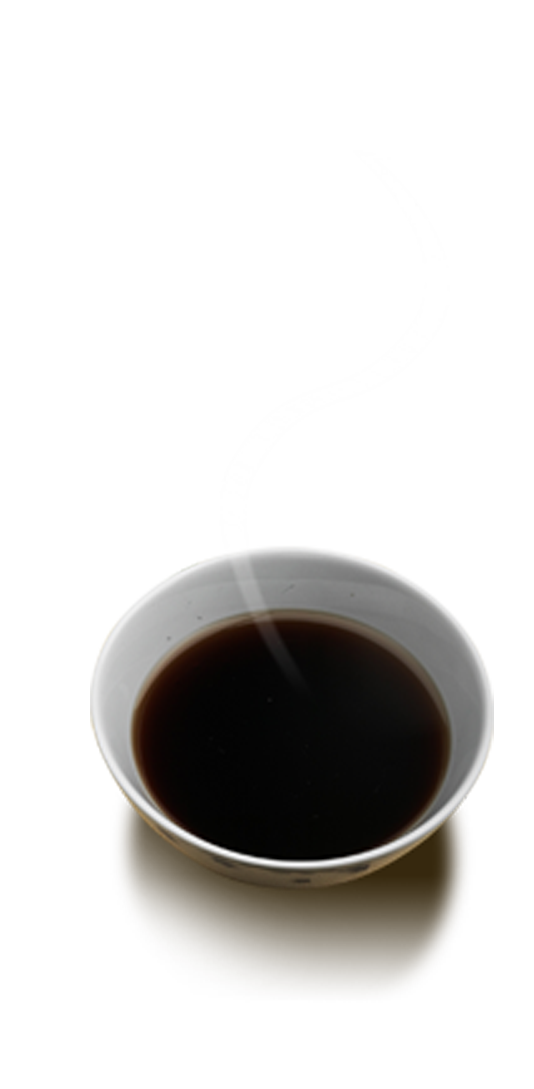 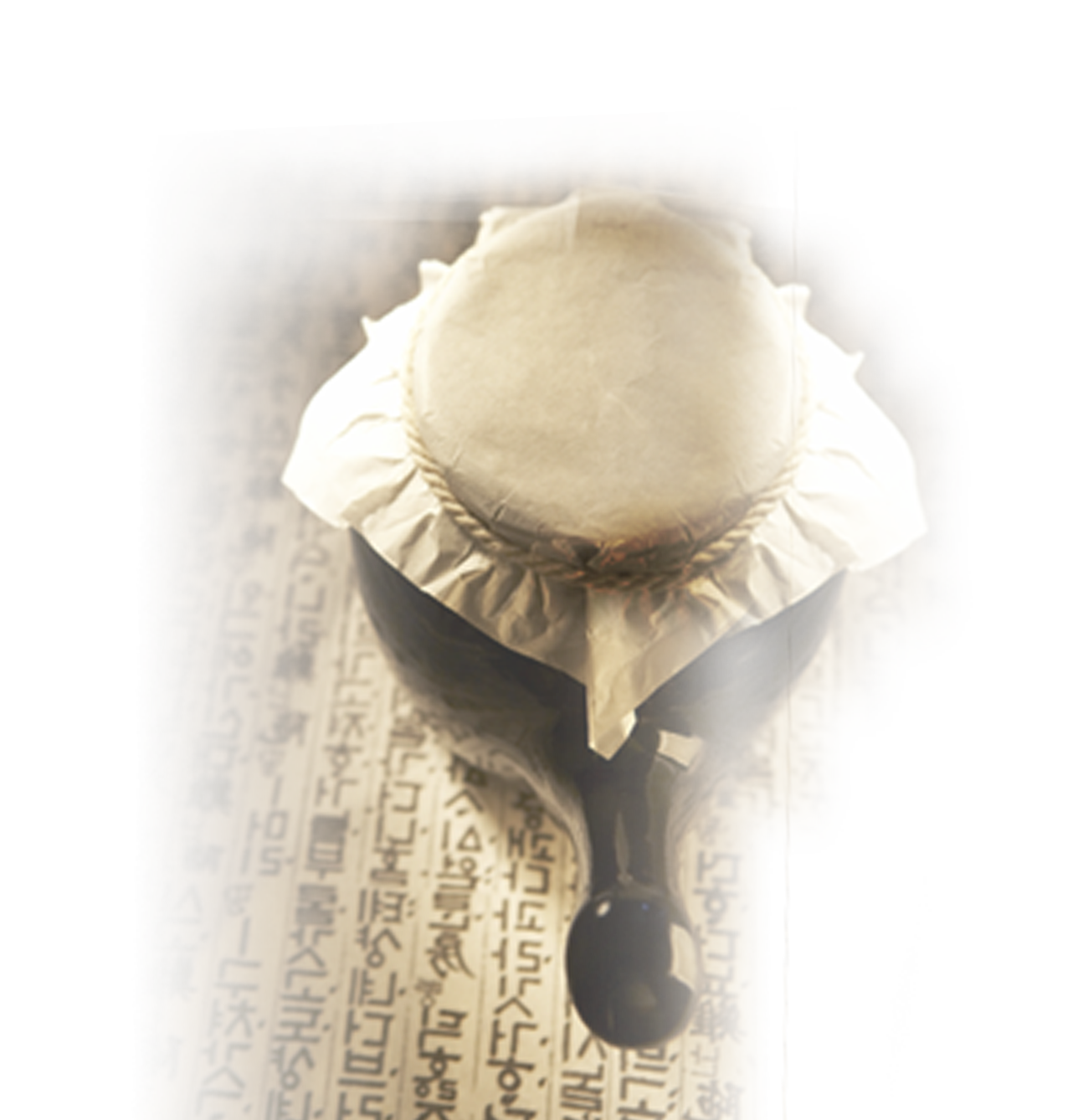 “
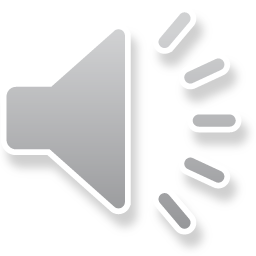 中医养生
“
BUSINESS FINANCING
PLAN
工作汇报/学术科研
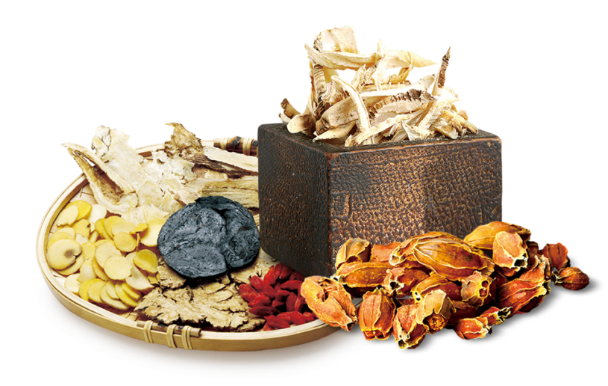 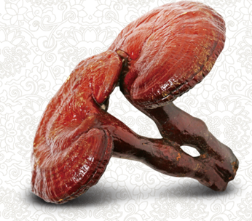 年度工作概述
工作完成情况
成功项目展示
明年工作计划
“
点击输入替换内容
点击输入替换内容
点击输入替换内容
点击输入替换内容
点击输入替换内容
点击输入替换内容
点击输入替换内容
点击输入替换内容
01
“
目录
02
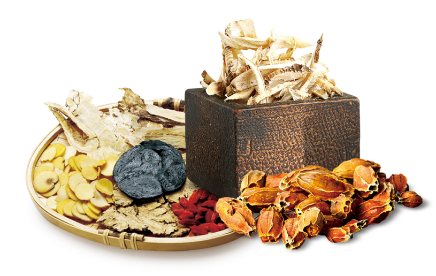 03
04
“
01
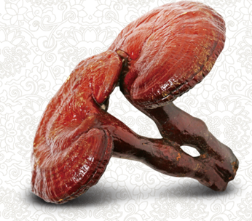 “
年度工作概述
年度工作概述
The key is always you
标题文本预设
此部分内容作为文字排版占位显示（建议使用主题字体）
标题文本预设
点击输入替换内容
点击输入替换内容
标题文本预设
标题文本预设
点击输入替换内容
点击输入替换内容
点击输入替换内容
点击输入替换内容
标题文本预设
标题文本预设
点击输入替换内容
点击输入替换内容
点击输入替换内容
点击输入替换内容
年度工作概述
年度工作概述
1
2
3
标题文本预设
标题文本预设
标题文本预设
标题文本预设
标题文本预设
标题文本预设
点击输入替换内容
点击输入替换内容
点击输入替换内容
点击输入替换内容
点击输入替换内容
点击输入替换内容
年度工作概述
标题文本预设
标题文本预设
标题文本预设
标题文本预设
标题文本预设
标题文本预设
标题文本预设
标题文本预设
年度工作概述
标题文本预设
标题文本预设
标题文本预设
点击输入替换内容
点击输入替换内容
点击输入替换内容
点击输入替换内容
点击输入替换内容
点击输入替换内容
年度工作概述
标题文本预设
点击输入替换内容
点击输入替换内容
点击输入替换内容
点击输入替换内容
标题文本预设
点击输入替换内容
点击输入替换内容
标题文本预设
点击输入替换内容
点击输入替换内容
标题文本预设
“
02
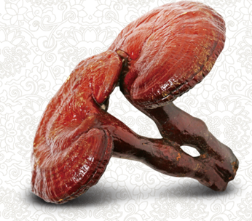 “
工作完成情况
工作完成情况
标题文本预设
点击输入替换内容
点击输入替换内容
标题文本预设
点击输入替换内容
点击输入替换内容
标题文本预设
点击输入替换内容
点击输入替换内容
工作完成情况
标题文本预设
标题文本预设
点击输入替换内容
点击输入替换内容
点击输入替换内容
点击输入替换内容
标题文本预设
标题文本预设
点击输入替换内容
点击输入替换内容
点击输入替换内容
点击输入替换内容
工作完成情况
点击输入替换内容
点击输入替换内容
标题文本预设
标题文本预设
标题文本预设
标题文本预设
标题文本预设
标题文本预设
标题文本预设
点击输入替换内容
点击输入替换内容
点击输入替换内容
点击输入替换内容
点击输入替换内容
点击输入替换内容
工作完成情况
01
02
标题文本预设
标题文本预设
点击输入替换内容
点击输入替换内容
点击输入替换内容
点击输入替换内容
04
03
标题文本预设
标题文本预设
点击输入替换内容
点击输入替换内容
点击输入替换内容
点击输入替换内容
“
03
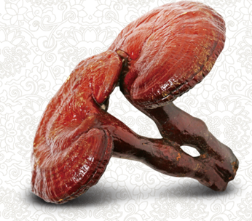 “
成功项目展示
成功项目展示
标题文本预设
标题文本预设
标题文本预设
标题文本预设
标题文本预设
点击输入替换内容
点击输入替换内容
点击输入替换内容
点击输入替换内容
点击输入替换内容
点击输入替换内容
点击输入替换内容
点击输入替换内容
点击输入替换内容
点击输入替换内容
成功项目展示
100%
标题文本预设
标题文本预设
标题文本预设
标题文本预设
75%
点击输入替换内容
点击输入替换内容
点击输入替换内容
点击输入替换内容
点击输入替换内容
点击输入替换内容
点击输入替换内容
点击输入替换内容
50%
25%
标题文本预设
标题文本预设
标题文本预设
标题文本预设
成功项目展示
30%
45%
43%
标题文本预设
37%
标题文本预设
标题文本预设
标题文本预设
标题文本预设
点击输入替换内容
点击输入替换内容
点击输入替换内容
点击输入替换内容
点击输入替换内容
点击输入替换内容
点击输入替换内容
点击输入替换内容
标题文本预设
标题文本预设
标题文本预设
成功项目展示
标题文本预设
标题文本预设
标题文本预设
标题文本预设
点击输入替换内容
点击输入替换内容
点击输入替换内容
点击输入替换内容
点击输入替换内容
点击输入替换内容
标题文本预设
标题文本预设
标题文本预设
点击输入替换内容
点击输入替换内容
点击输入替换内容
点击输入替换内容
点击输入替换内容
点击输入替换内容
“
04
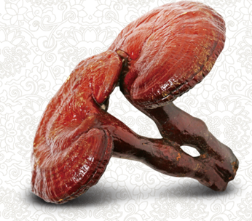 “
明年工作计划
明年工作计划
标题文本预设
标题文本预设
点击输入替换内容
点击输入替换内容
标题文本预设
标题文本预设
点击输入替换内容
点击输入替换内容
明年工作计划
85%
40%
65%
35%
30%
标题文本预设
标题文本预设
标题文本预设
标题文本预设
标题文本预设
点击输入替换内容
点击输入替换内容
点击输入替换内容
点击输入替换内容
点击输入替换内容
点击输入替换内容
点击输入替换内容
点击输入替换内容
点击输入替换内容
点击输入替换内容
明年工作计划
关键词
关键词
关键词
关键词
关键词
695
1,211
16K
896
10K
标题文本预设
标题文本预设
标题文本预设
标题文本预设
标题文本预设
点击输入替换内容
点击输入替换内容
点击输入替换内容
点击输入替换内容
点击输入替换内容
点击输入替换内容
点击输入替换内容
点击输入替换内容
点击输入替换内容
点击输入替换内容
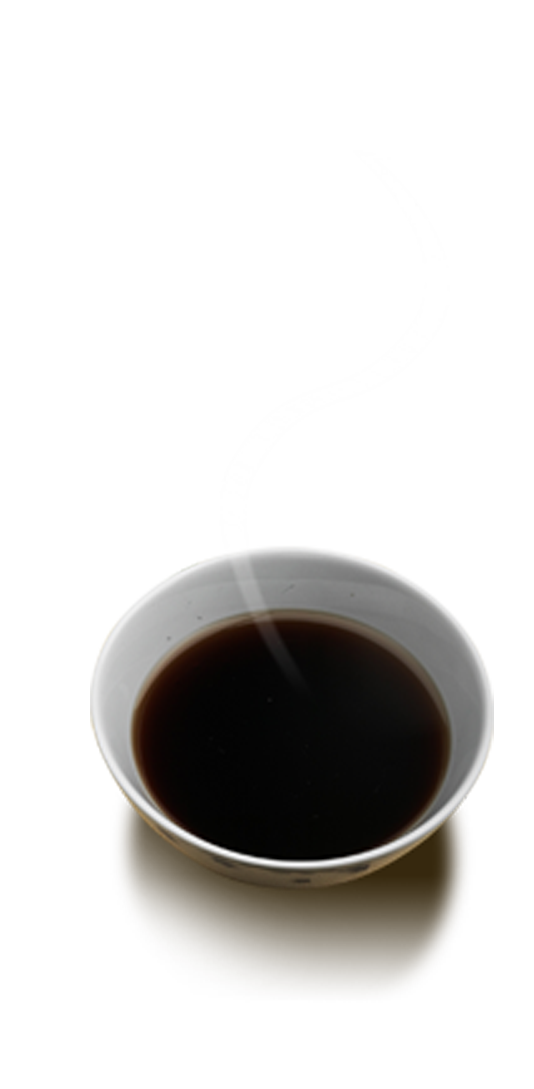 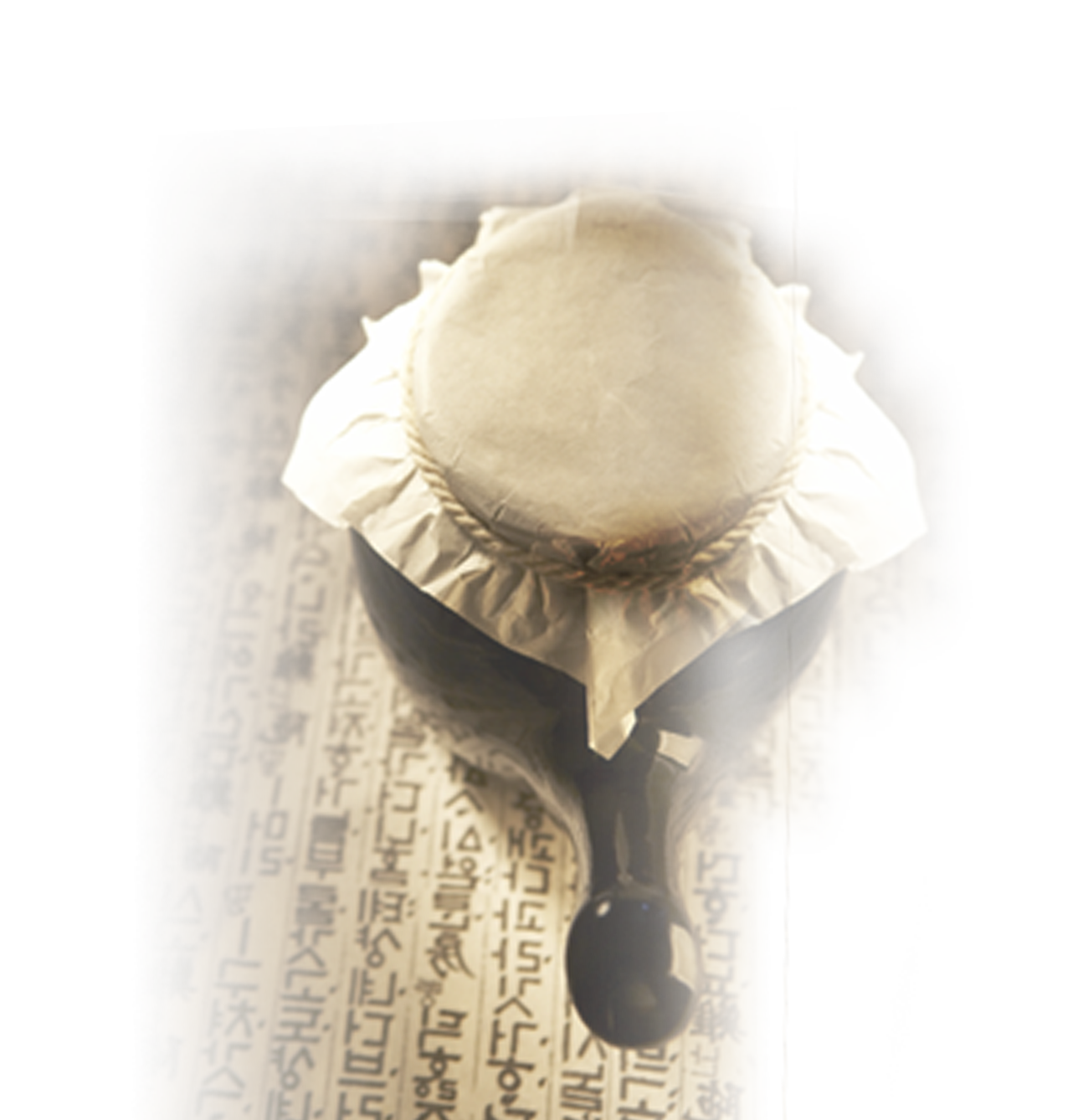 “
谢谢欣赏
“
BUSINESS FINANCING
PLAN
工作汇报/学术科研
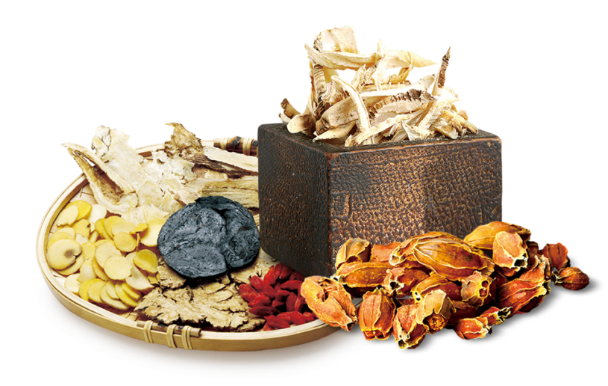 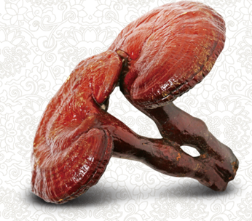